Investigation on Enhanced Dispersion in multiphase flow in Porous Media
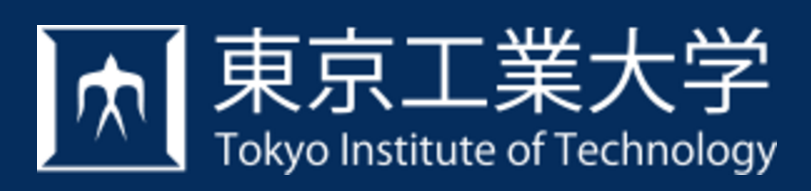 LI Zijing (D3)

Energy Course, Mechanical Engineering, Engineering Department
Tokyo Institute of Technology
CO2 capture, utilization, and sequestration: CCUS
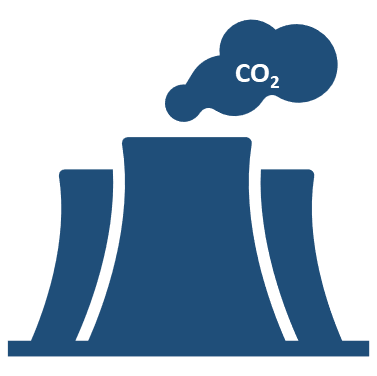 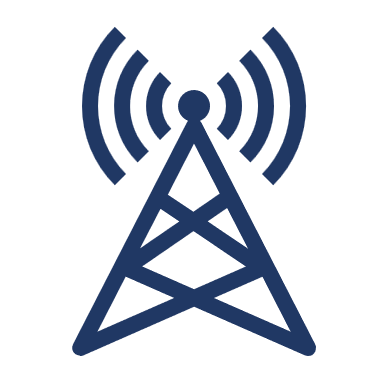 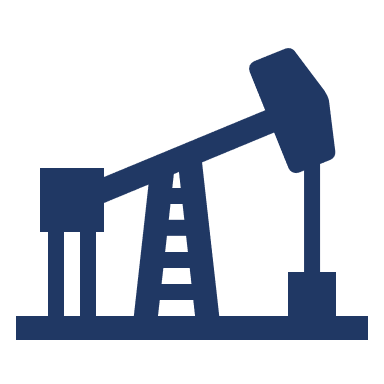 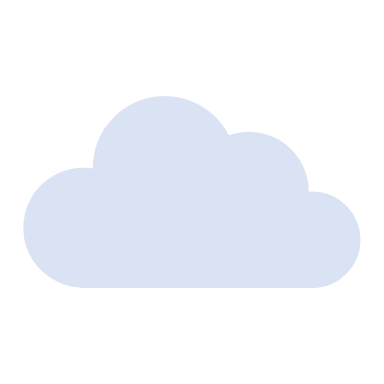 CO2
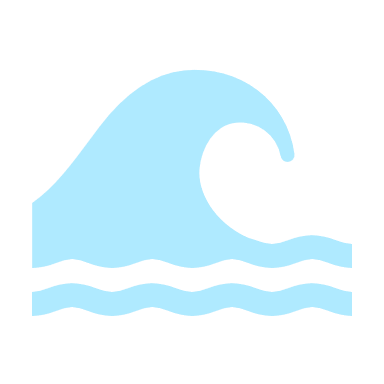 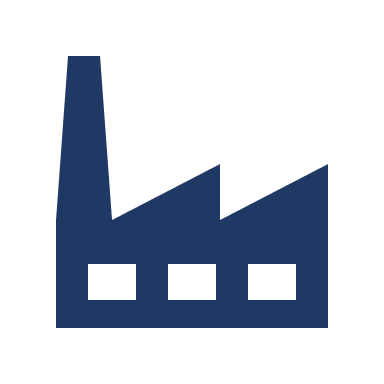 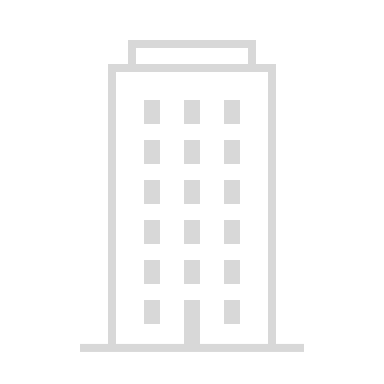 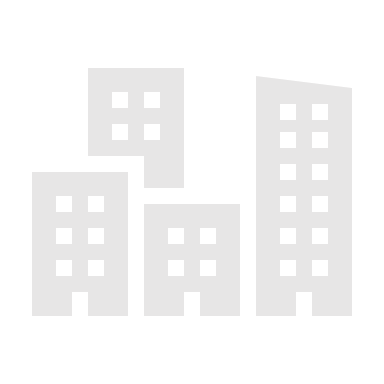 CO2
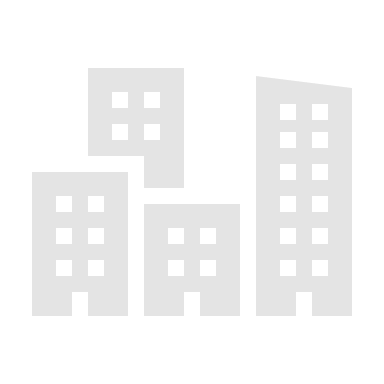 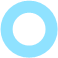 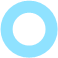 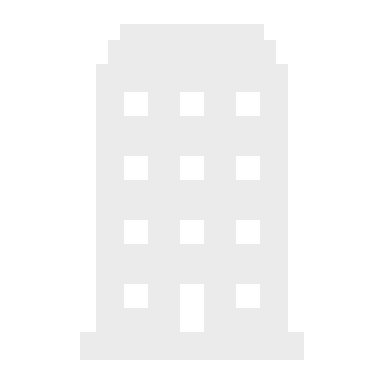 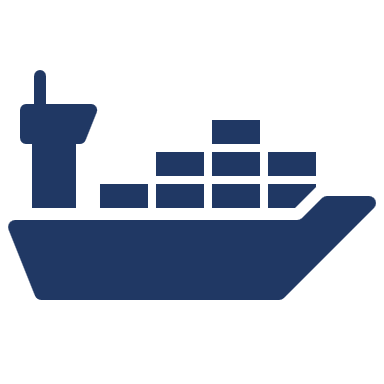 CO2 Resource 
(e.g., Power Plant)
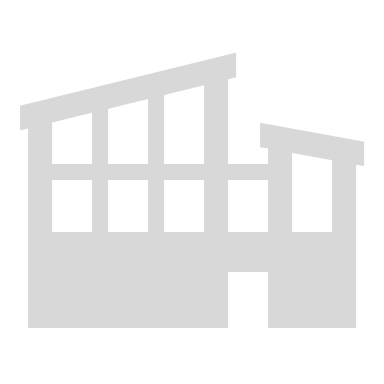 Apply experiment-based models to a large-scale simulation for risk assessment and long-term monitoring
Enhanced Oil Recovery
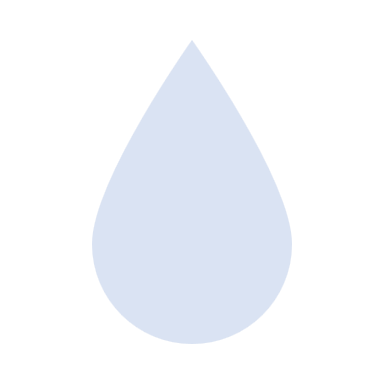 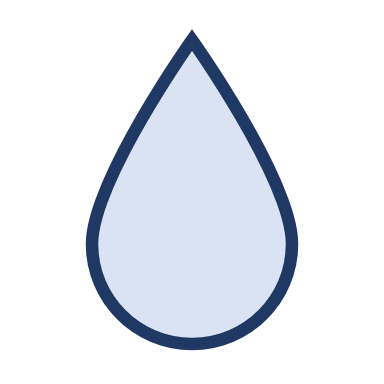 ScCO2
CO2
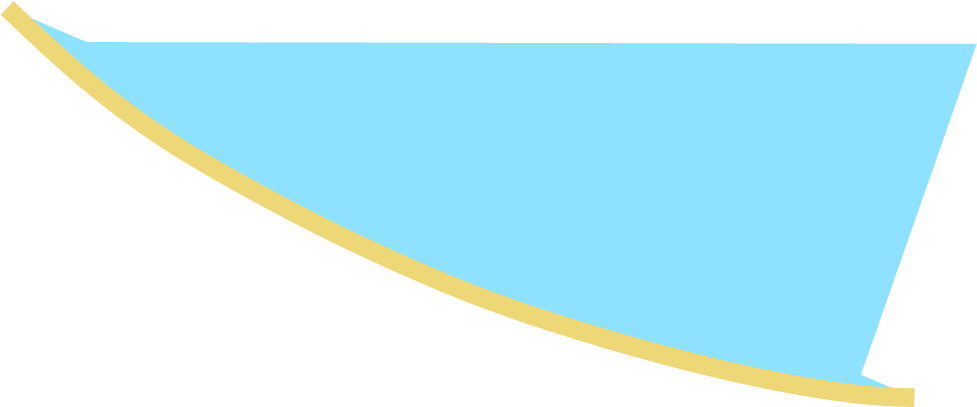 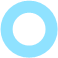 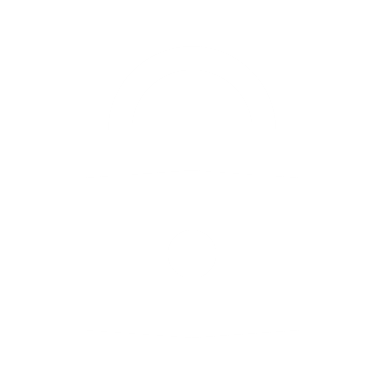 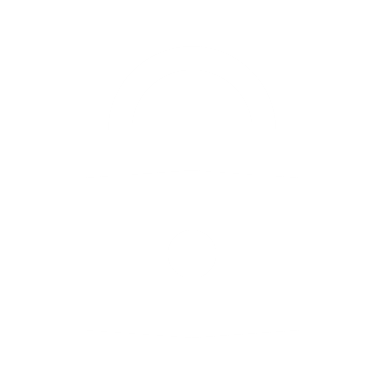 Oil
Onshore storage
Offshore storage
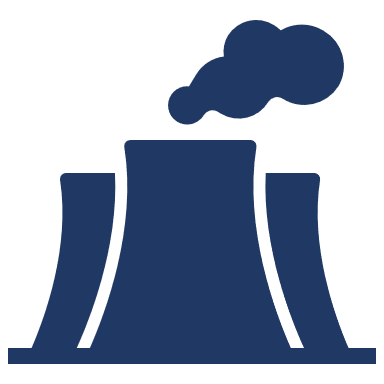 Cap rock (e.g., mudstone)
CO2
CO2 Flow
Brine
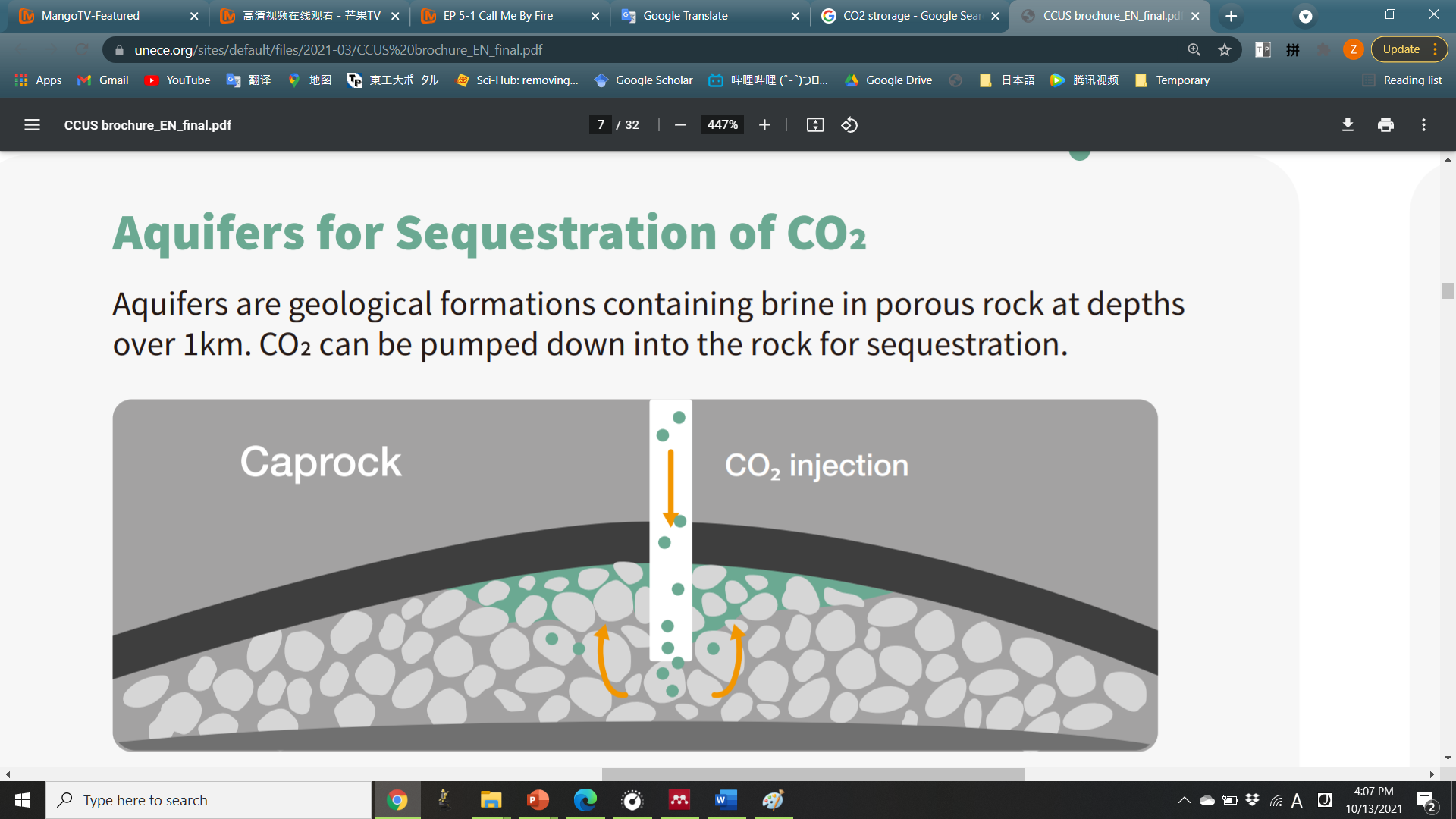 Cap Rock
Cap rock
ScCO2 exhibits as solvent, and dispersion happens under convection
Injection of ScCO2 pushes residual oil. 
CO2, brine water and oil coexist.
Additional
oil
recovery
Miscible
zone
1
CO2
1 km or more
Dispersion and mixing in porous media
Diffusion
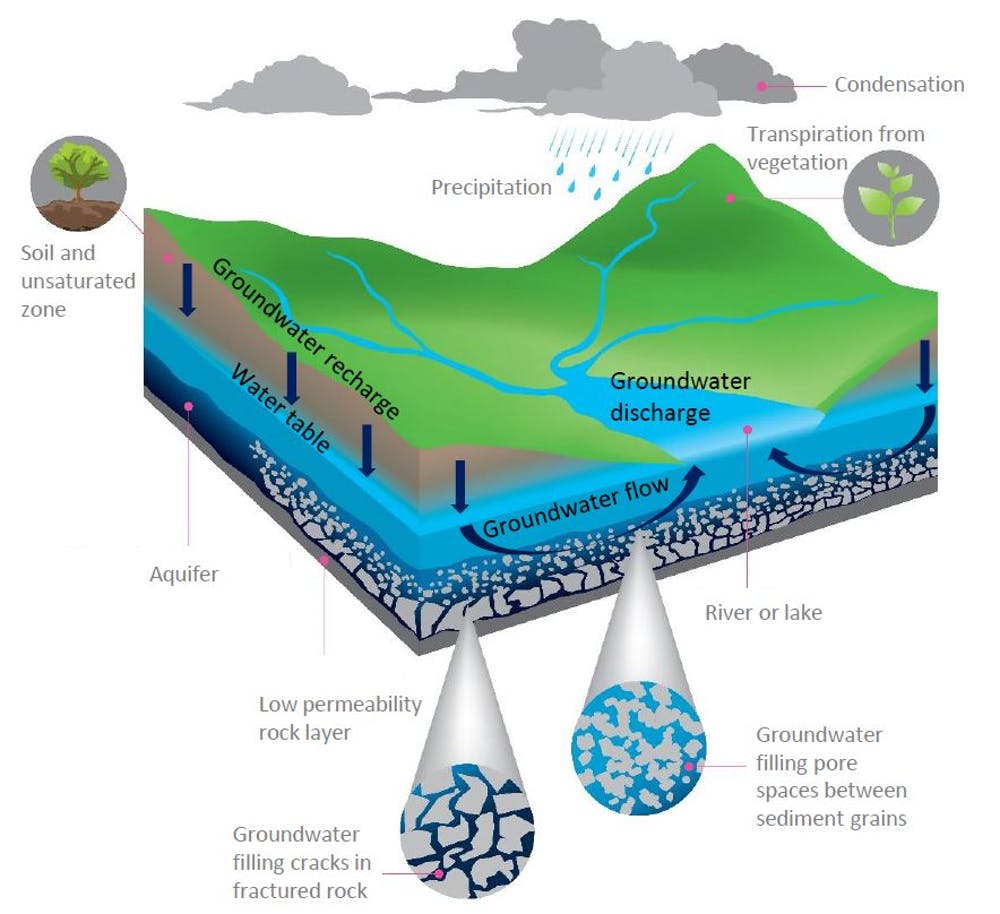 Solute Molecules
Random molecular motions
Microscopic (<< pore size)
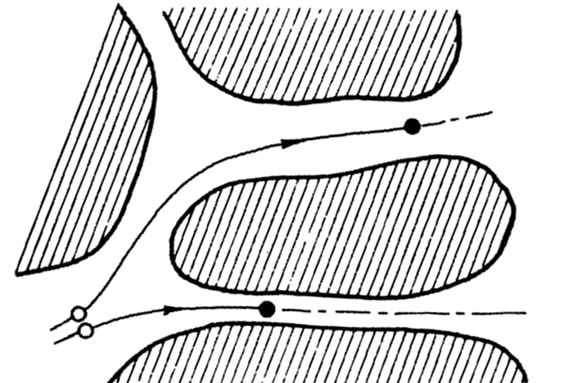 Water Molecules
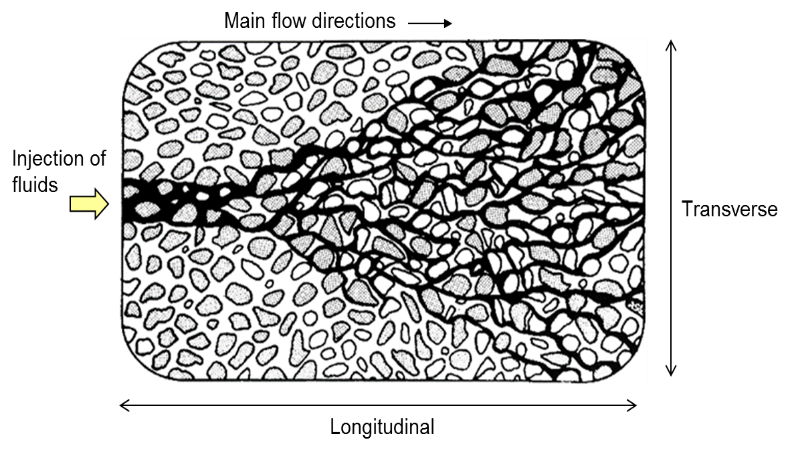 Dispersion
Driven by forced convection
Molecular diffusion + solute movement
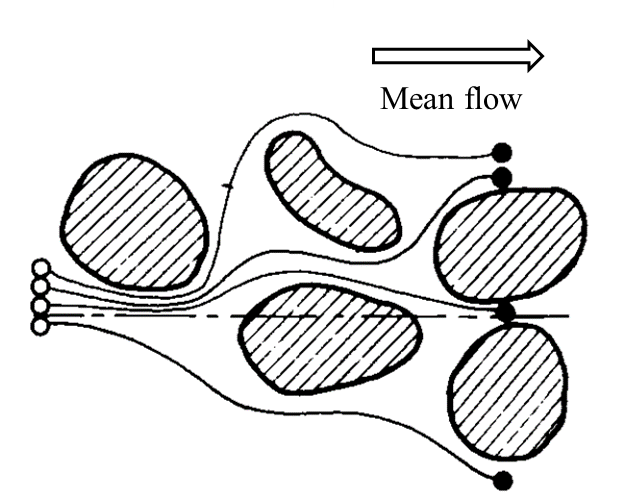 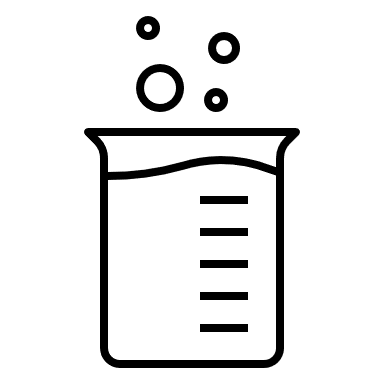 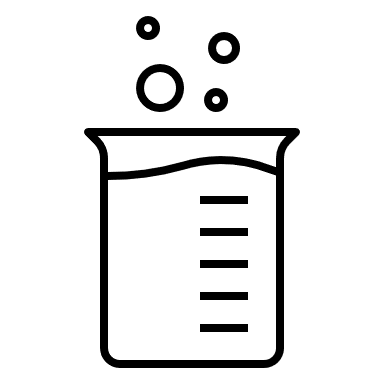 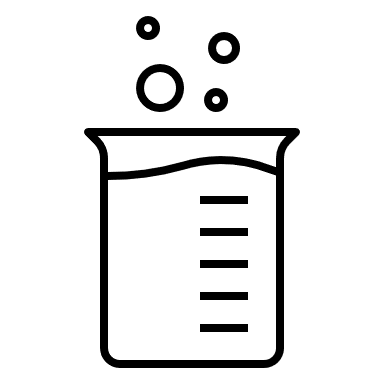 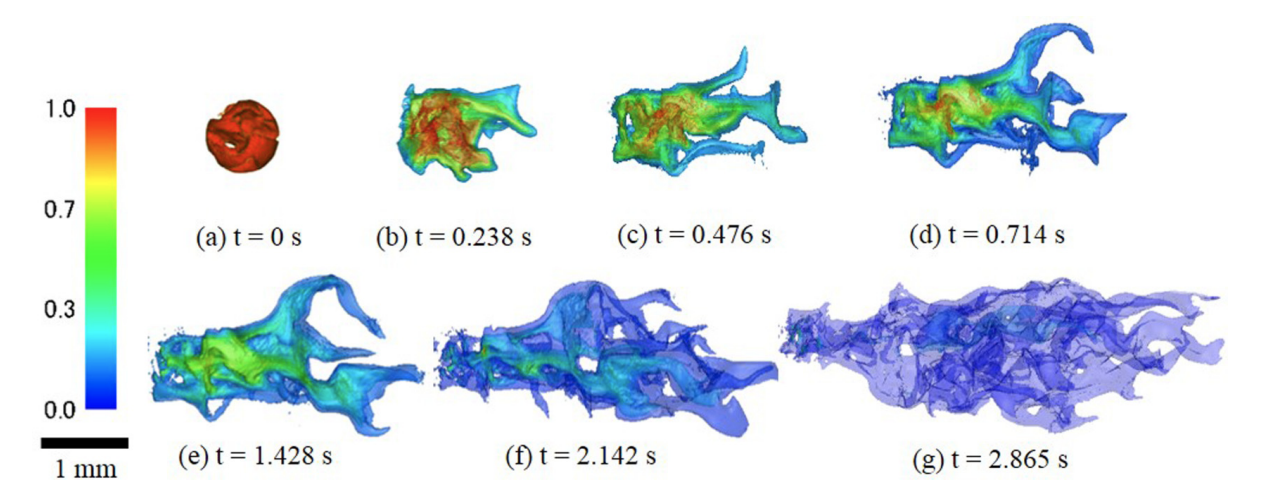 Groundwater fills pore spaces
Coarse sand:
Size arrange: 0.5–1 mm
Pore size: > 0.3 mm
Pore throat: > 0.2mm
Streamlines fluctuate 
Discrepancies caused by variation of pore dimensions
2
[Speaker Notes: The phenomena as mentioned above happen in the underground geological formation shown in this figure. Groundwater fills cracks and pore spaces in fractured rock and sediment grains, this structure contains a lot of pores is called porous media. In this porous media, dispersion and diffusion always happen together. But we still need to distinguish the differences.→ Diffusion is the mixing process of particles due to random molecular motions, which happens in micro scale, while dispersion is a macroscopic phenomenon of the spreading of mass driven by advection. Since the diffusion rate is usually constant in a certain geological condition, here we define a characteristic number to evaluate dispersion phenomenon as the ratio of ~ and ~. And mixing, The process fundamentally due to molecular diffusion and stirring of porous media, was also studied in this topic.]
Properties that affect dispersion in porous media
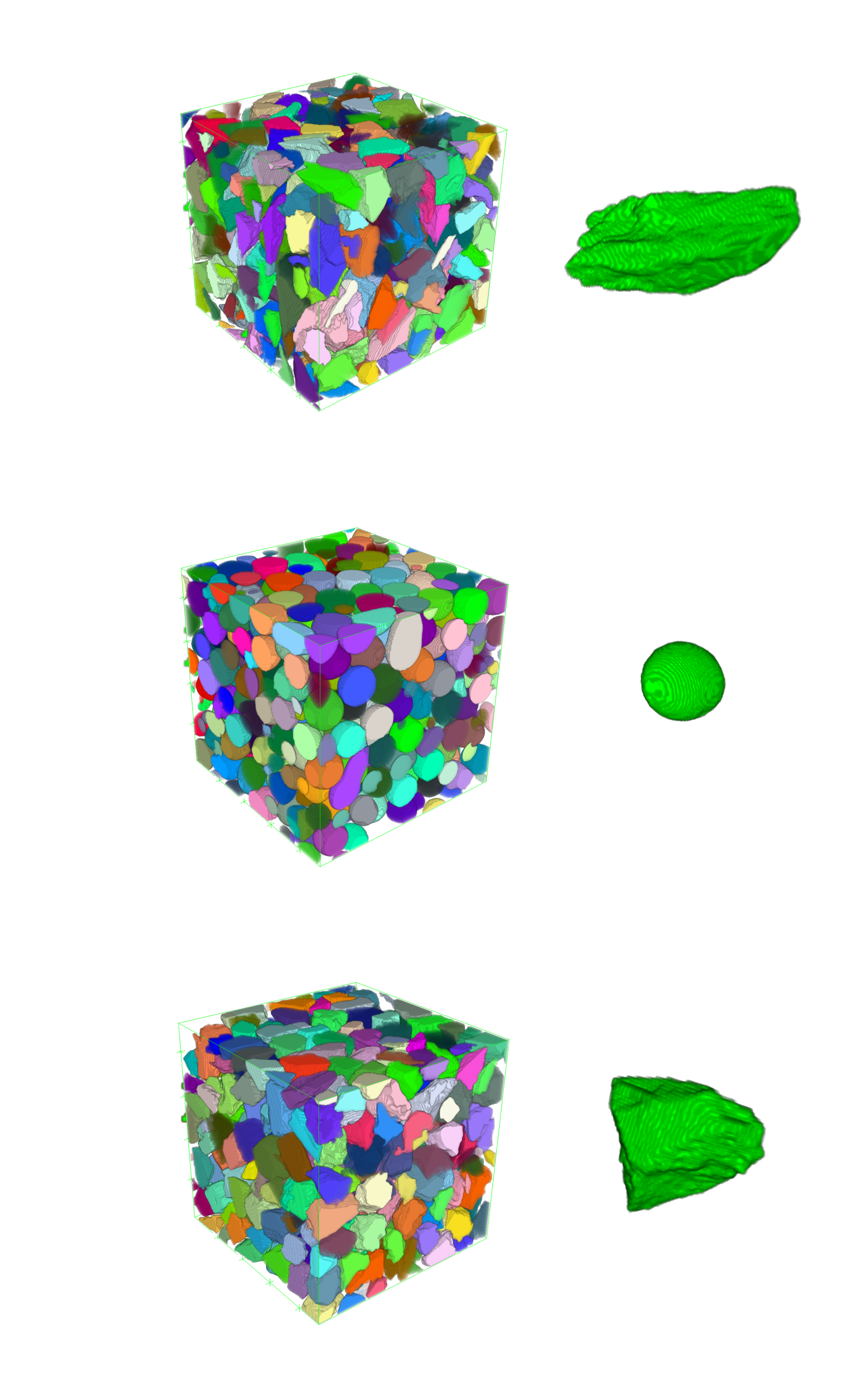 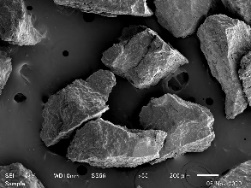 no 
pore spaces
unconnected pore spaces
connected pore spaces
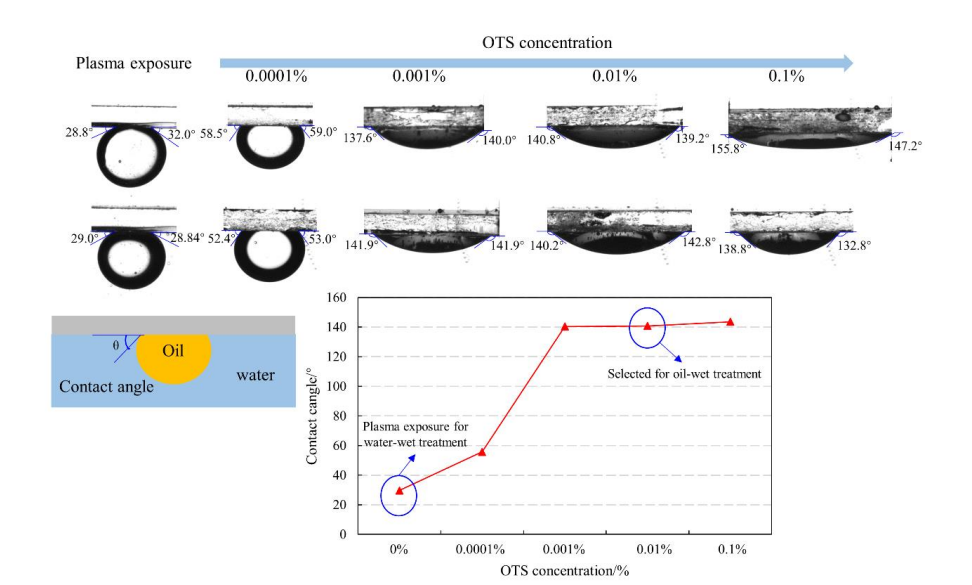 Properties of porous media
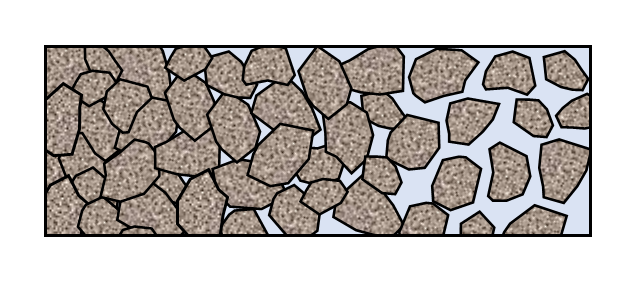 Limestone
Oil-wet
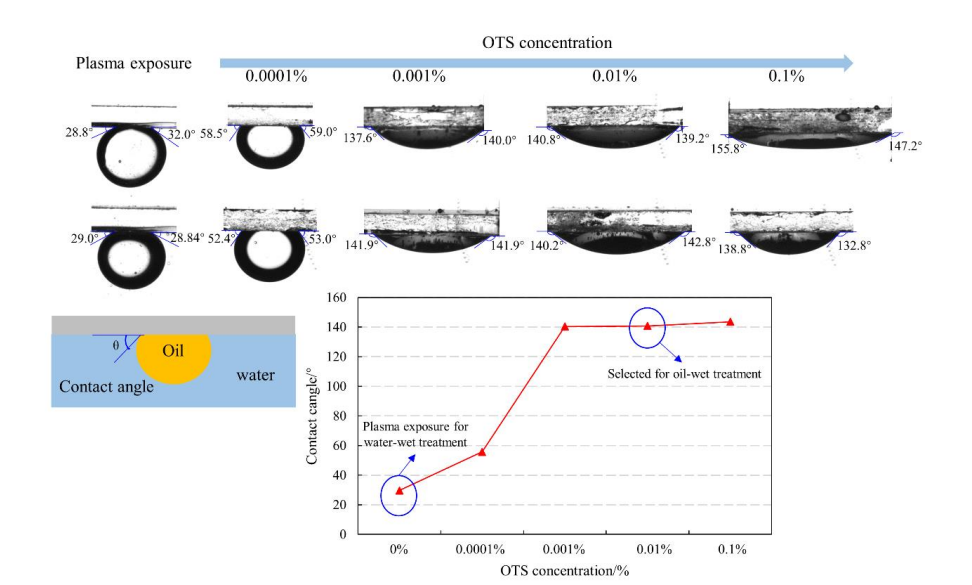 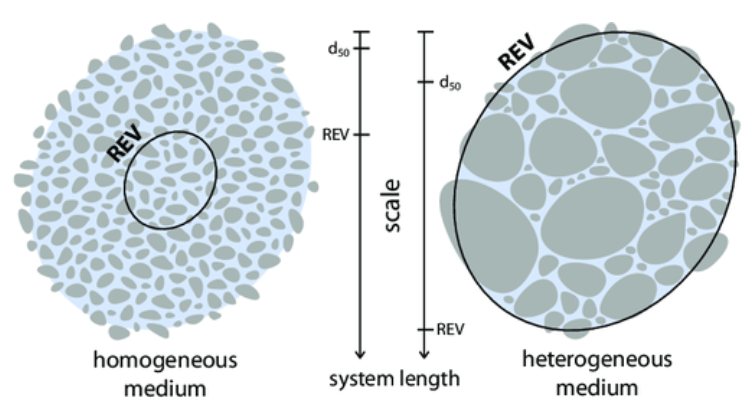 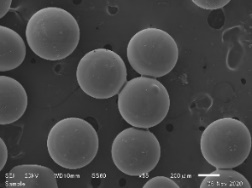 Water-wet
Glass beads
non-porous 
non-permeable
porous
non-permeable
porous
permeable
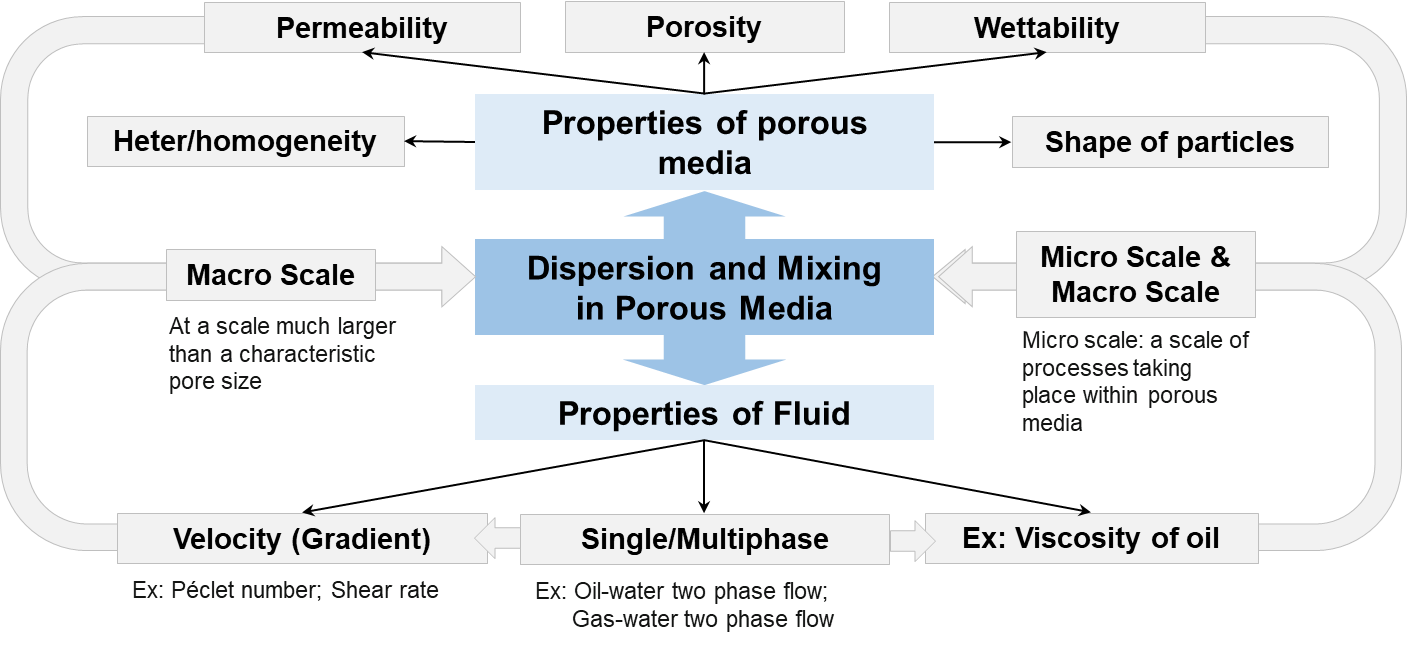 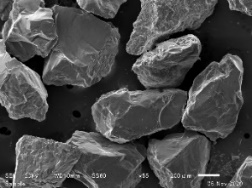 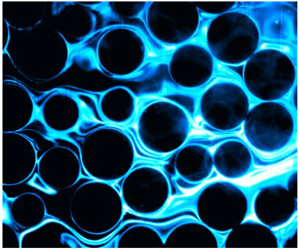 Sandstone
Interaction between phases and sand
Flow condition
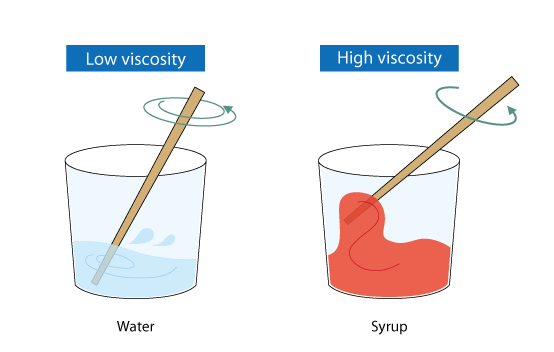 Velocity distribution
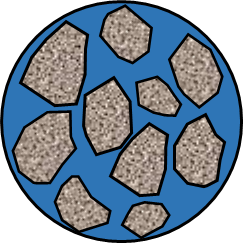 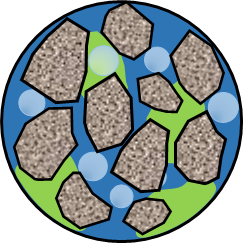 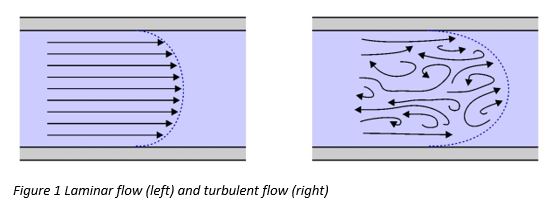 3
Laminar flow
Turbulent flow
Single-phase
Multi-phase
[Speaker Notes: In the previous section, we introduced the enhancement on spreading process by these parameters, which describe the ~. In the next section. We will analyze the mixing state, which describe the combination of the tracer plume with the surrounding brine water from separated state. ~, ~, and ~ will be used to evaluate the mixing state.]
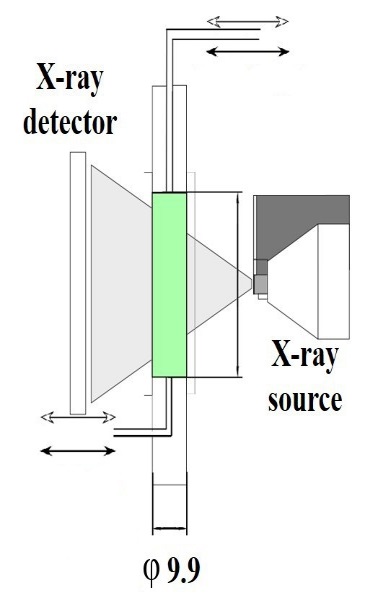 X-ray tomography for dispersion study in porous media
Particle packed bed
Calibration curve
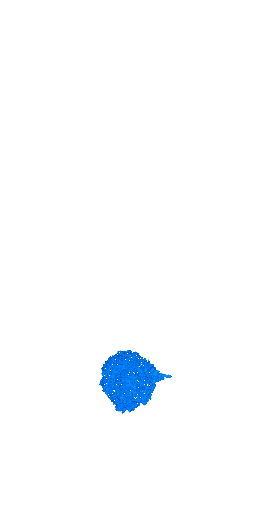 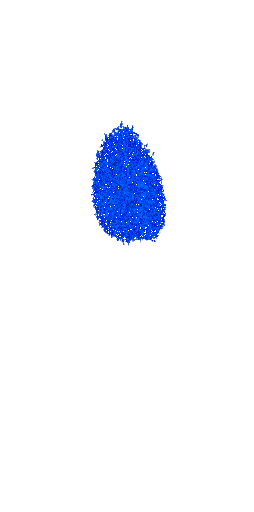 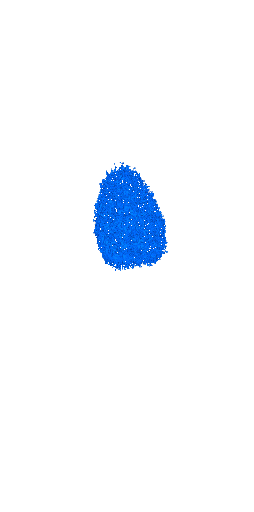 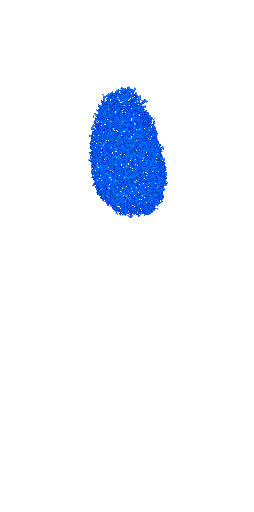 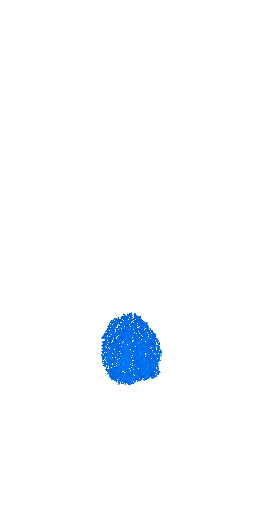 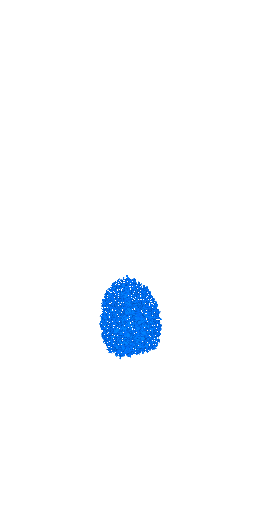 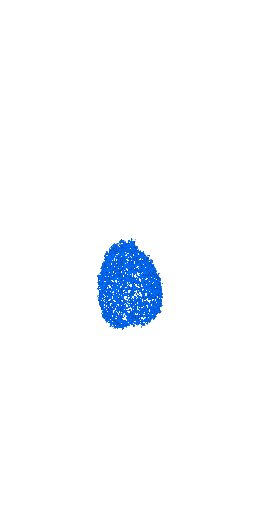 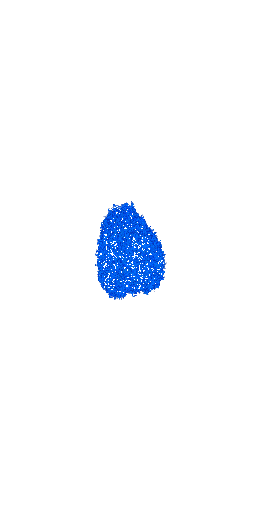 CT value
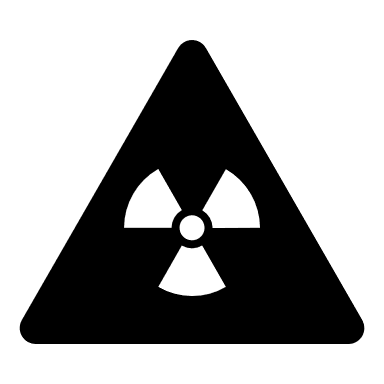 iodine ion concentration
Micro CT
Z axis
Distribution of the tracer concentration
X axis
Tracer experiment in uniform flow
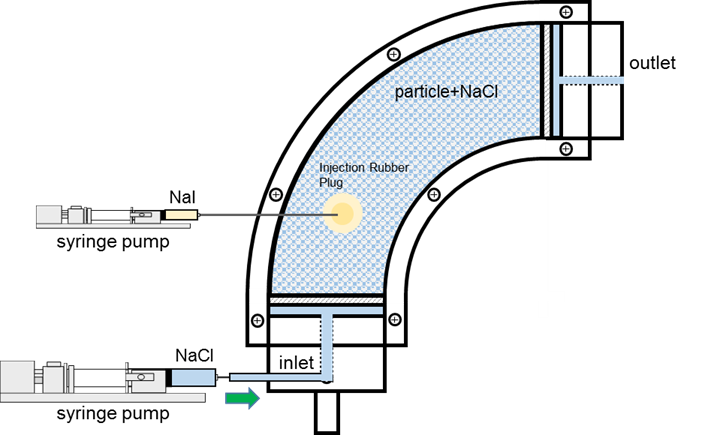 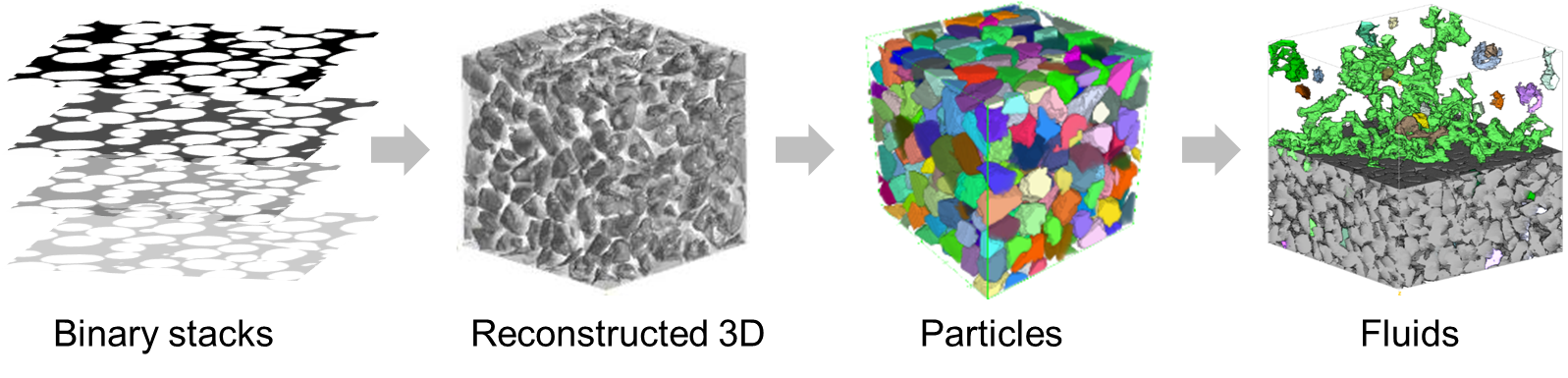 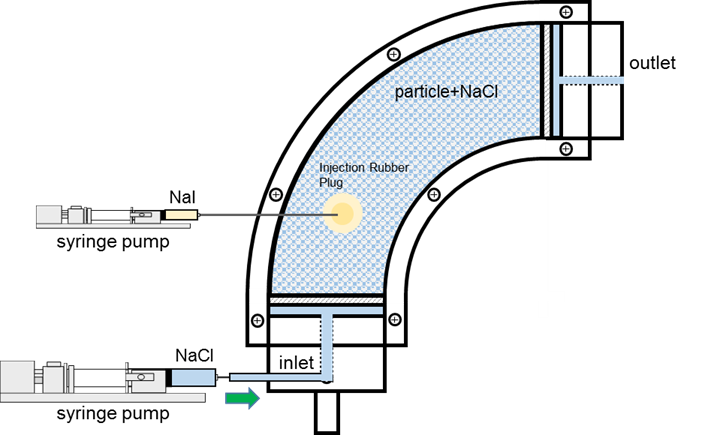 4
[Speaker Notes: A tracer test is an effective way of measuring the dispersion coefficient in the laboratory. This is an experiment studying the dispersion under uniform flow →NaI is injected by point injection as tracer into the packed bed. By using a micro-CT scan, where the CT value has a linear relation with iodine ion concentration, therefore, we can obtain the concentration at each pixel. In this way, →we can observe how the tracer cloud disperses in the porous media via the changes of concentration distributions.]
Impact of viscosity
Viscosity of fluid
Oil-water two phase system
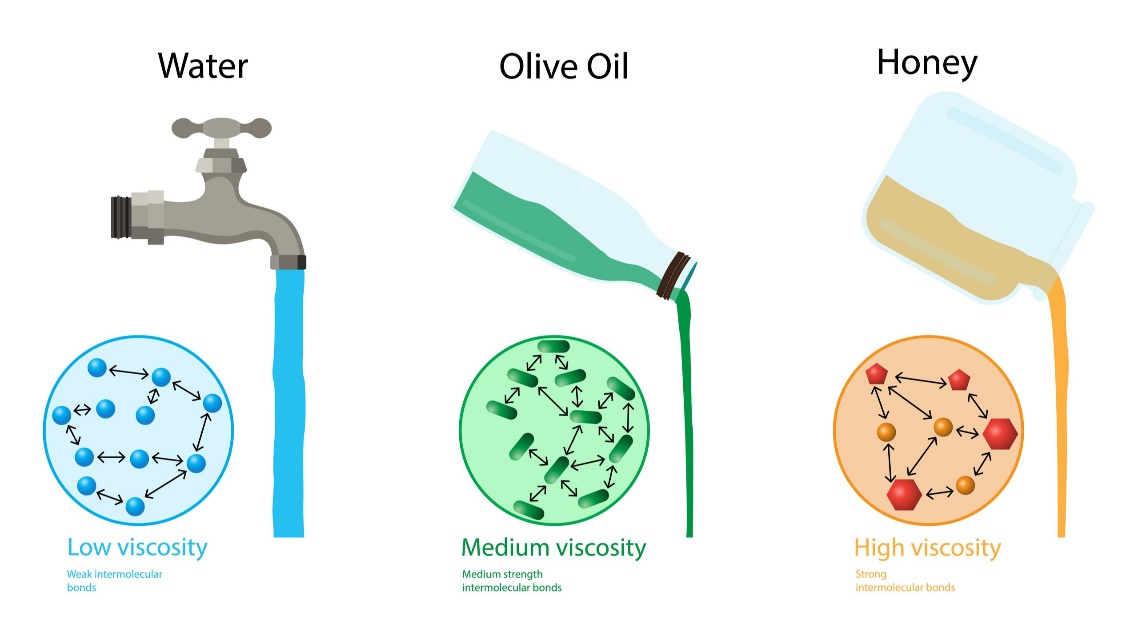 Inviscid
Viscous
Turbulent
Laminar
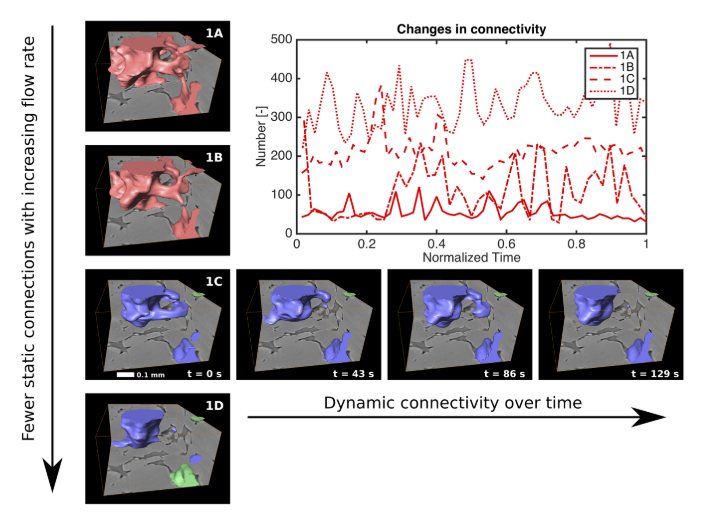 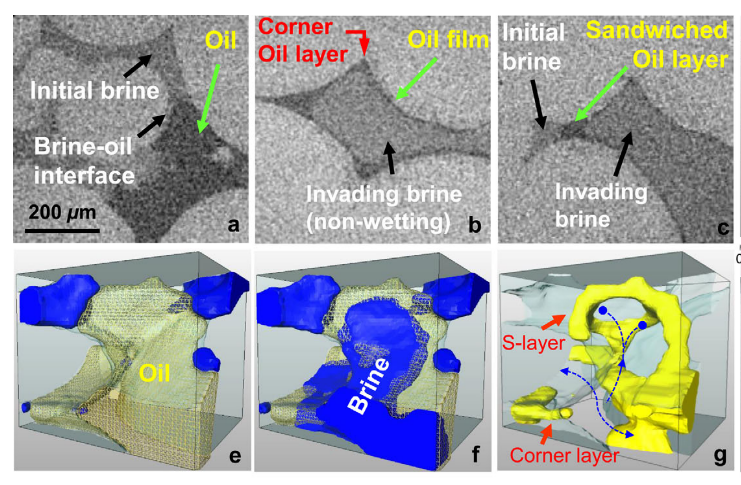 Viscosity is the resistance of a fluid to change in shape or movement.
(Chen, Z. et al., 2018)
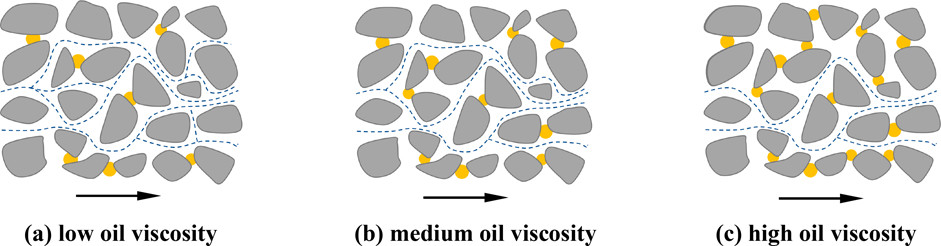 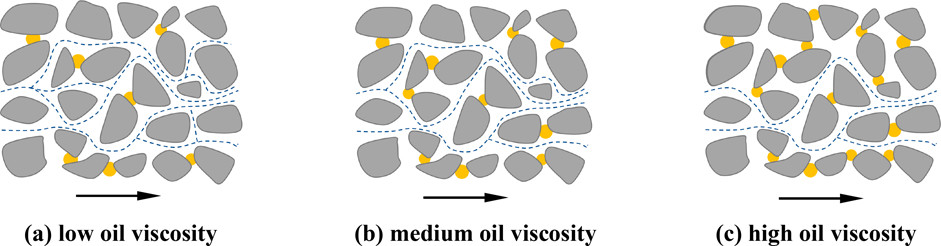 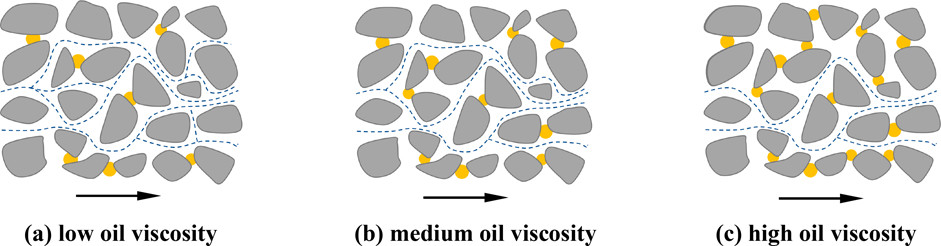 (Singh, K et al., 2016).
(Reynolds, et al., 2017)
Viscosity affects the two-phase interaction
5
Device and materials
Experimental set-up
Fluid pairs
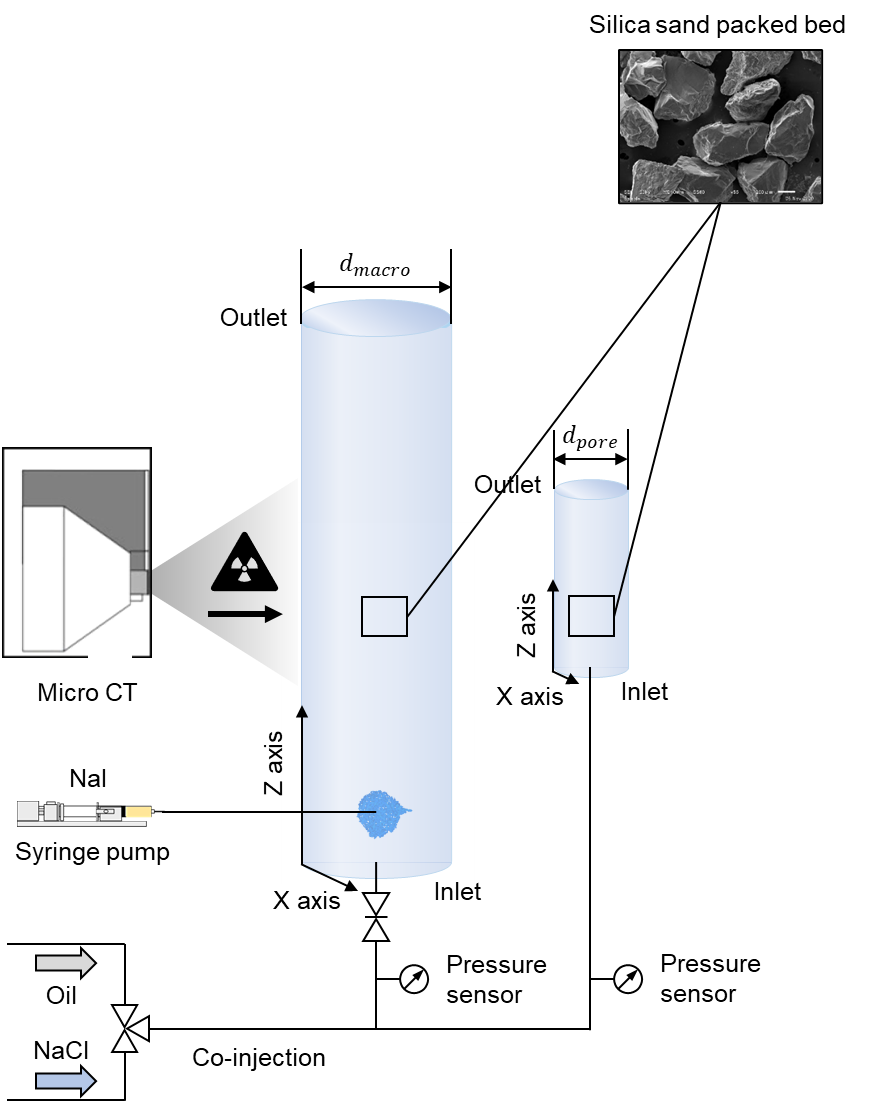 Experimental novelties:
Co-injection
Oil
Syringe pump
Homogeneous
NaCl
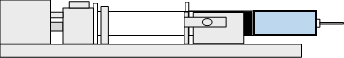 Syringe pump
Combination of a macroscale dispersion process and pore-scale phase distribution
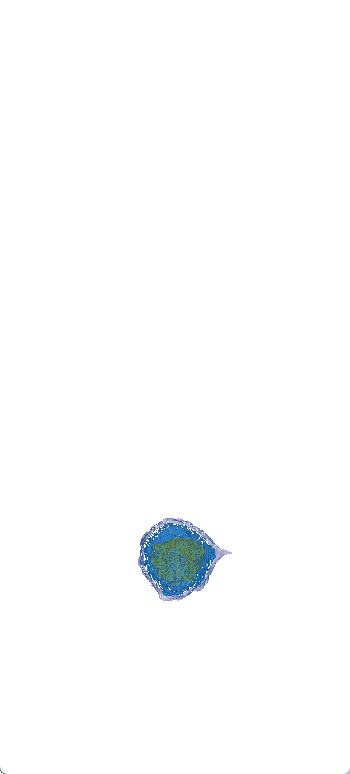 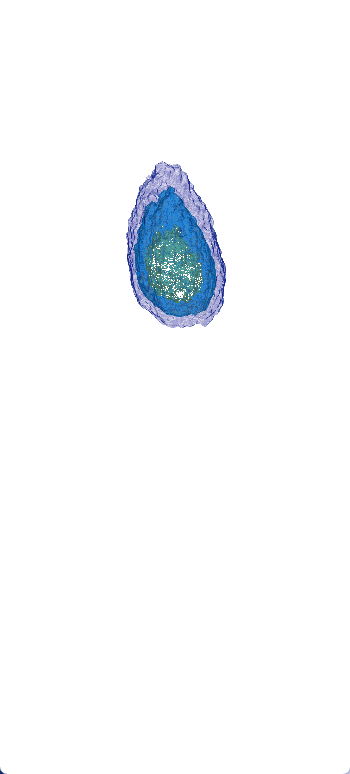 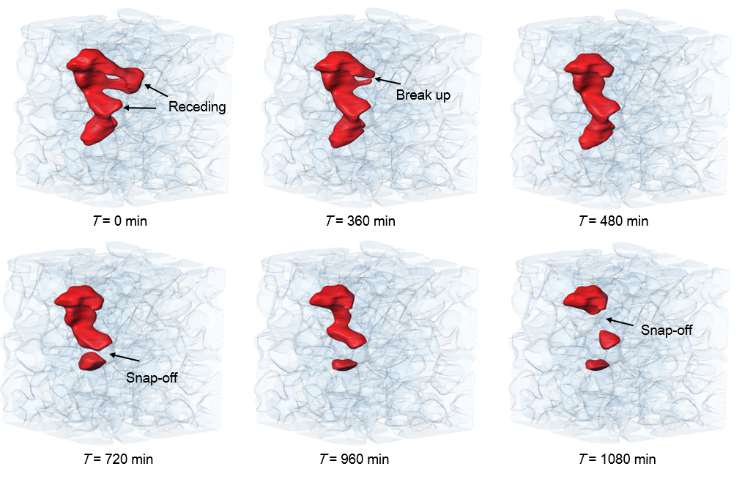 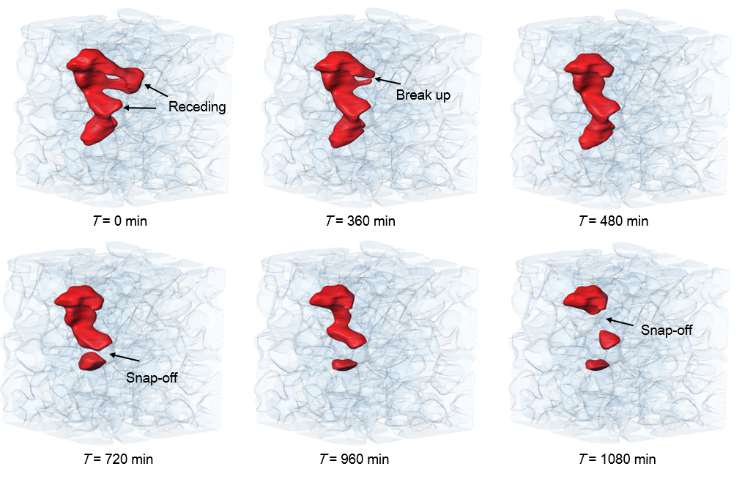 Initial
End
the scale involves the whole packed bed (~ mm, 95 um/pixel)
the scale of processes within pores (~ um, 5.2 um/pixel)
6
Visualization of solute spreading and mixing
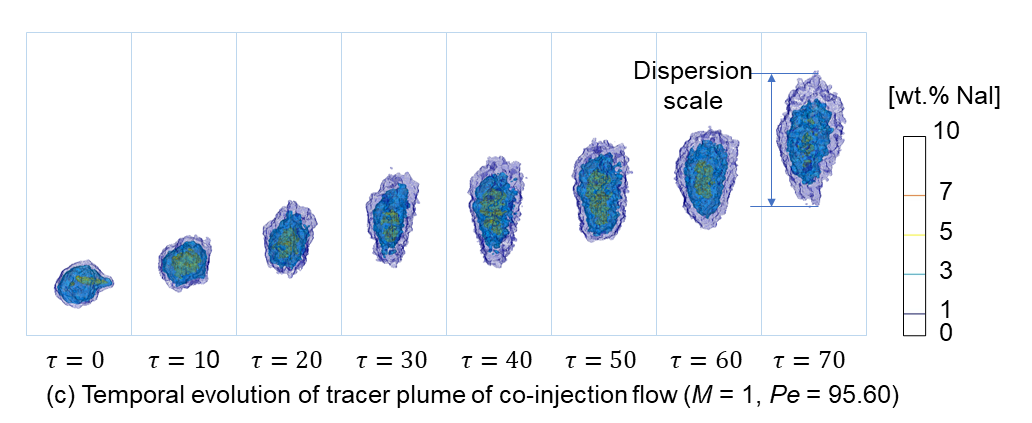 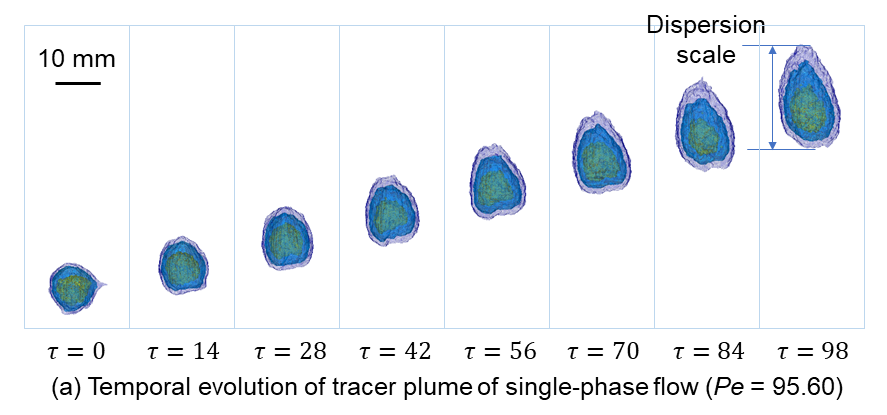 When M ≈ 1, the solute transport and deformation were approximate to the single-phase case.
With the increasing of viscosity contrast, the dispersion scale on the flow direction drastically extended.
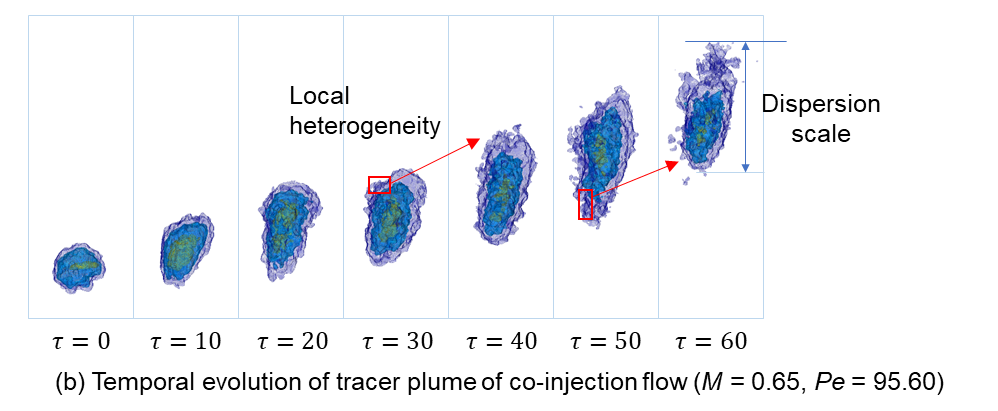 7
[Speaker Notes: In fully saturated porous media, the tracer deformed from a highly concentrated spherical solute plume to an ellipsoidal plume]
Visualization of solute spreading and mixing
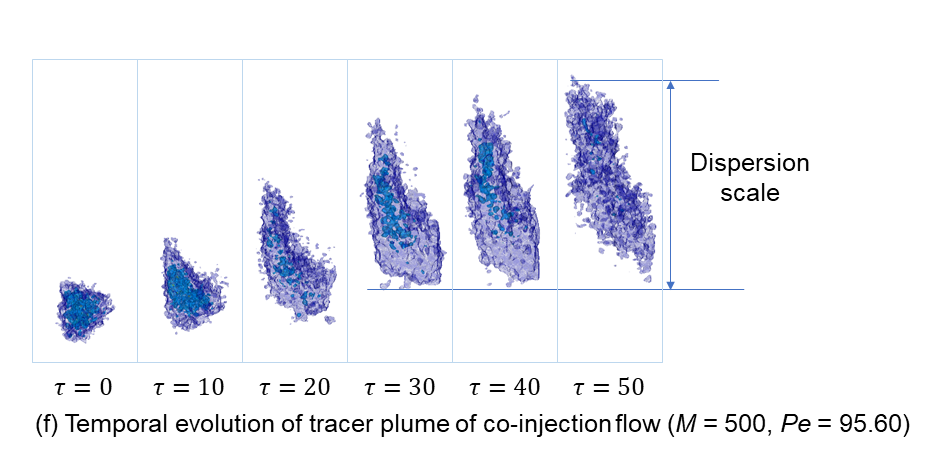 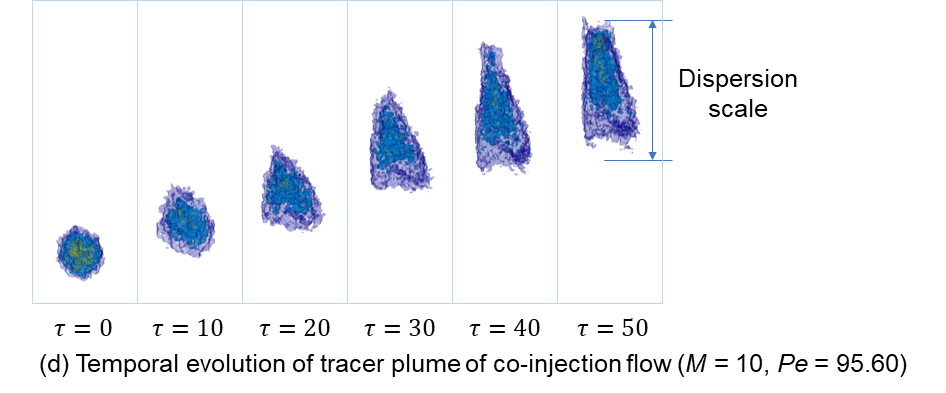 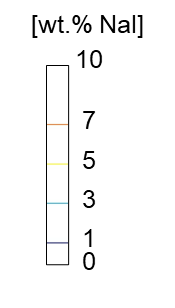 When M >> 10, the movement of the tailing area was neglectable. 
With M↑, heterogeneity of the aqueous phase increases. 
The local heterogeneity causes solute distortions and increases the interfacial area.
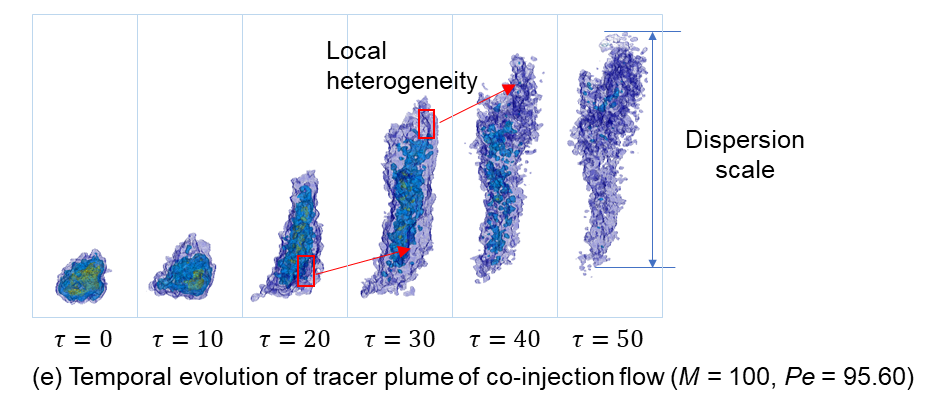 8
Dispersion coefficient & effective Péclect number
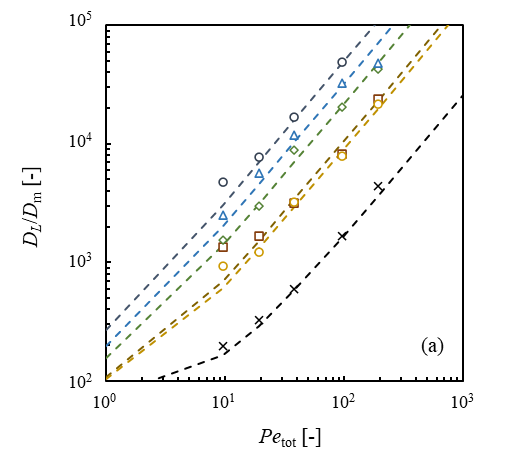 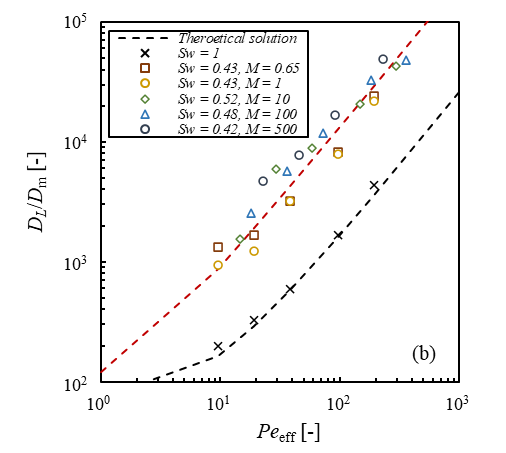 Trapped oil ganglia do not move with wetting phase →  average pore throat narrows down 
   → Pewater > Petotal (oil+water)
Trapped oil narrows down the pore throat
Oil
Brine water
9
Pore-scale two phase distribution
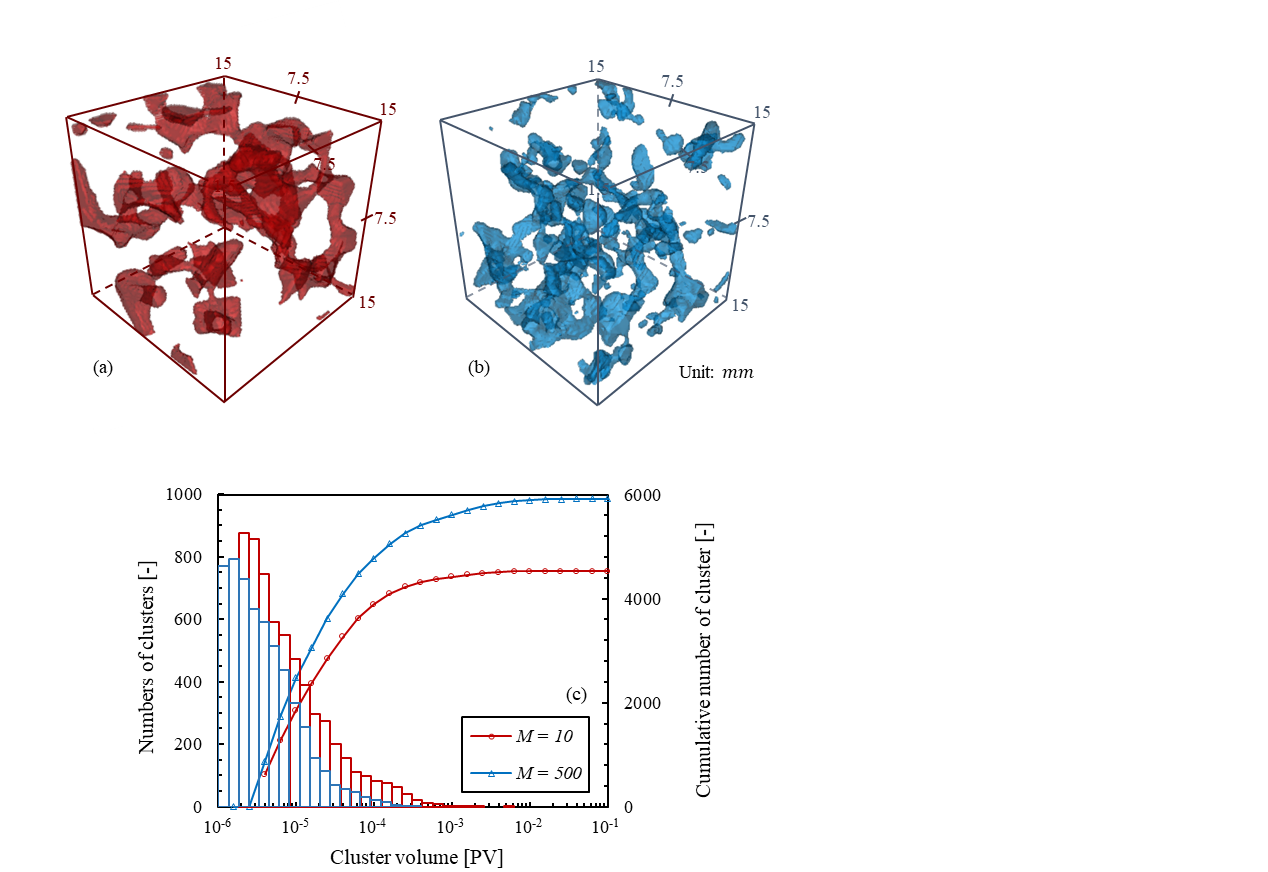 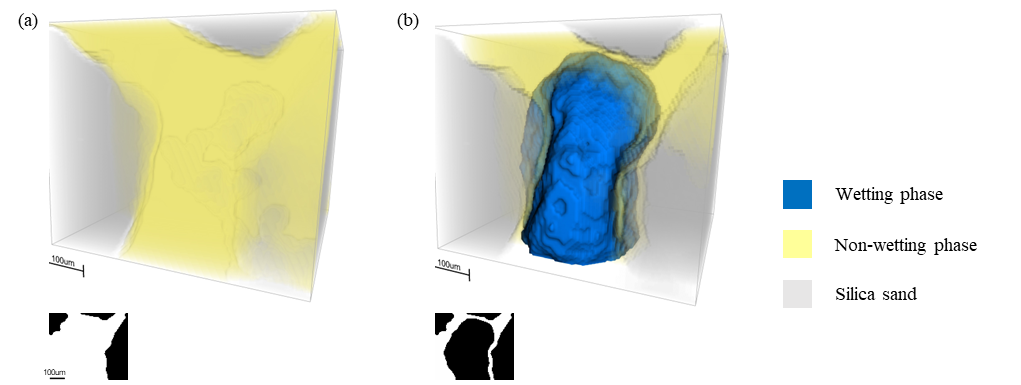 (a-b) In the same pore, wetting phase displaced the pore which was firstly occupied by oil. The residual oil formed a film (Pe = 95.60, M = 100)
Cluster size variation and the formation of oil film increase the local heterogeneity and create preferential path and stagnation zones.
Spatial distribution of non-wetting phase at Pe = 95.60, (a) M = 10, (b) M = 500
10
Li, Z., Nasir, M., Wang, W., Kaito, K., Zhang, C., Suekane, T., & Matsushita, S. (2023). Impact of Oil Viscosity on Dispersion in the Aqueous Phase of an Immiscible Two‐Phase Flow in Porous Media: An X‐Ray Tomography Study. Water Resources Research, 59(10), e2023WR034849.
Thank You
for listening